Муниципальное автономное общеобразовательное учреждение лицей № 7
г. Красноярска.
Экзаменационная работа по предмету
 «Технология»
Вязание крючком. 
Подвеска с яблоком
Выполнила:
Учащаяся 3 класса
Юричук Василина
Проверил:
г. Казань
2019 г.
Здравствуйте!
Меня зовут Василина. «Технология» мой любимый предмет. Я очень люблю заниматься рукоделием и готовить еду. Недавно я научилась вязать спицами и крючком. 
	Хочу рассказать вам как я делала подвеску, используя в качестве украшения косичку из пряжи, связанную крючком.
Для поделки я приготовила цветной картон, пряжу разных цветов, крючок для вязания, клей, карандаш и ножницы.
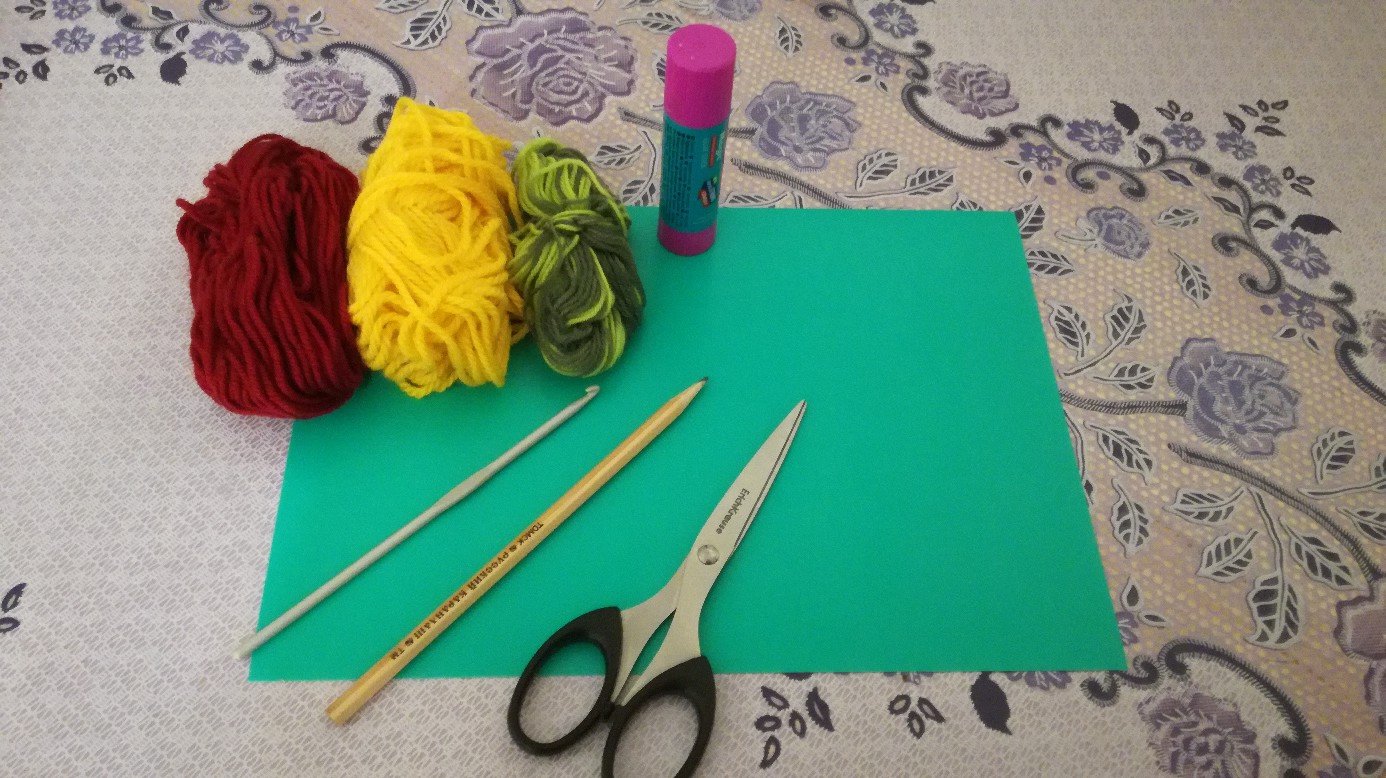 Для начала я наметила контуры подвески и нарисовала яблоко
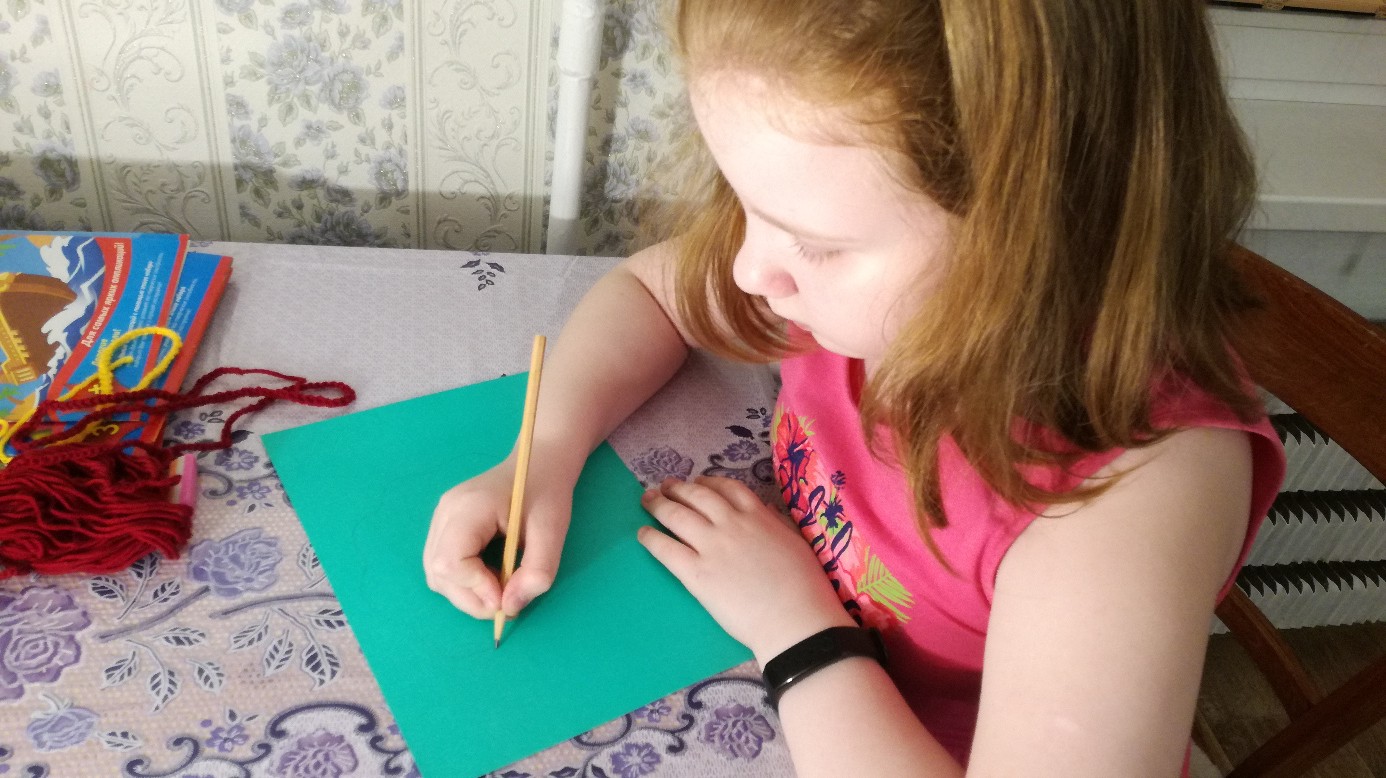 Моё яблоко будет двухцветным. Для него я приготовила пряжу жёлтого и бордового цвета. Вязать косичку совсем не сложно. Нужно только правильно рассчитать какой длины её нужно сделать.
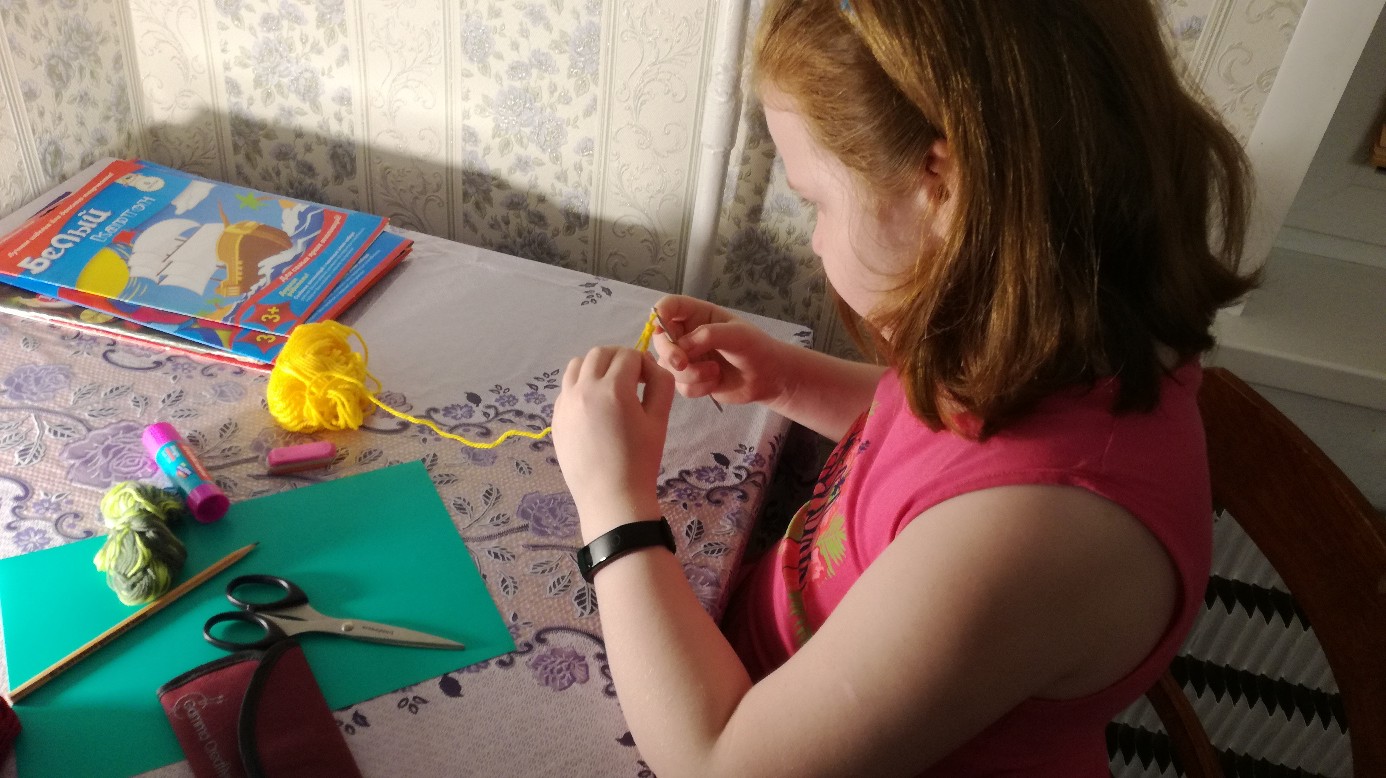 Связав косички необходимой длины, я занялась основанием поделки.  Вырезала намеченную форму из картона.
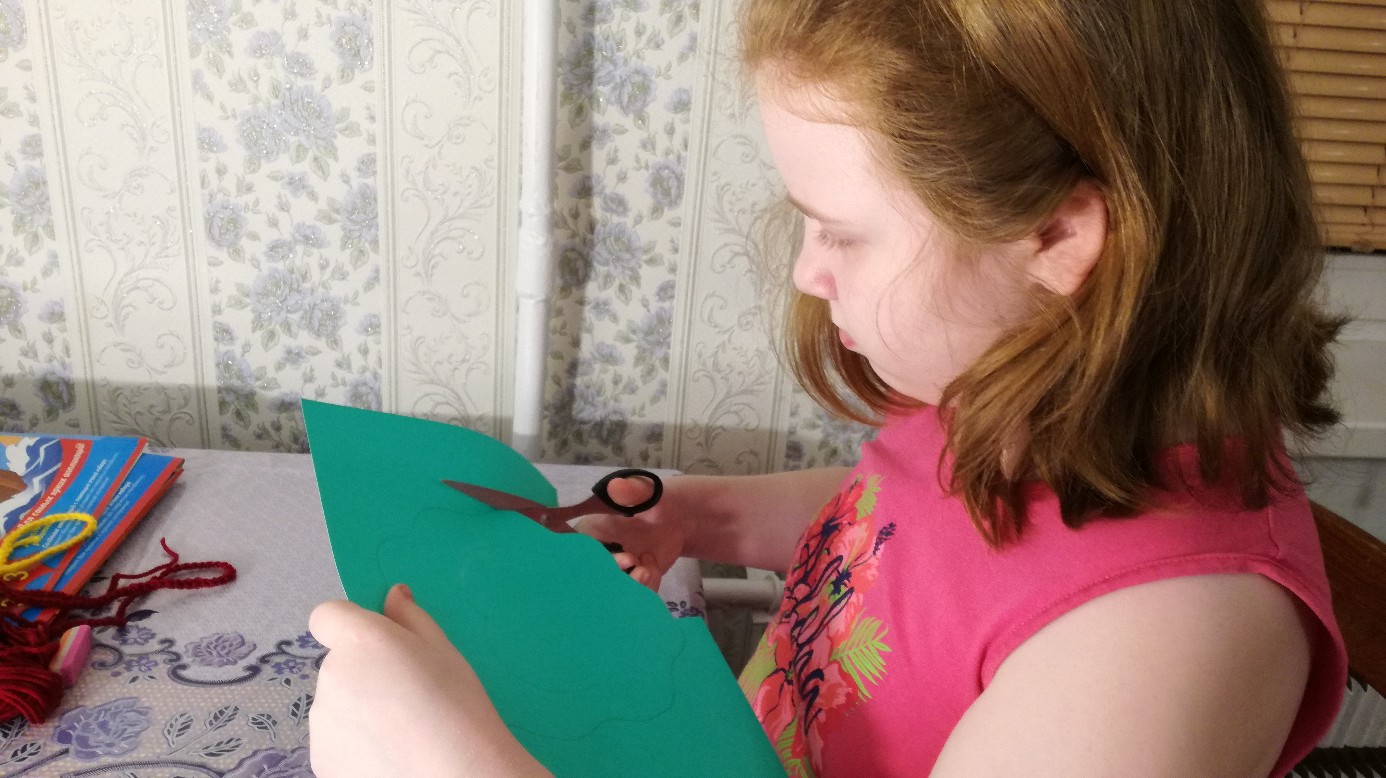 Теперь косички надо аккуратно приклеить на картон, чтобы было похоже на яблоко. И в самый последний момент нужно приклеить еще одну длинную косичку по контуру поделки и сделать петельку, чтобы можно было повесить поделку  на стену.
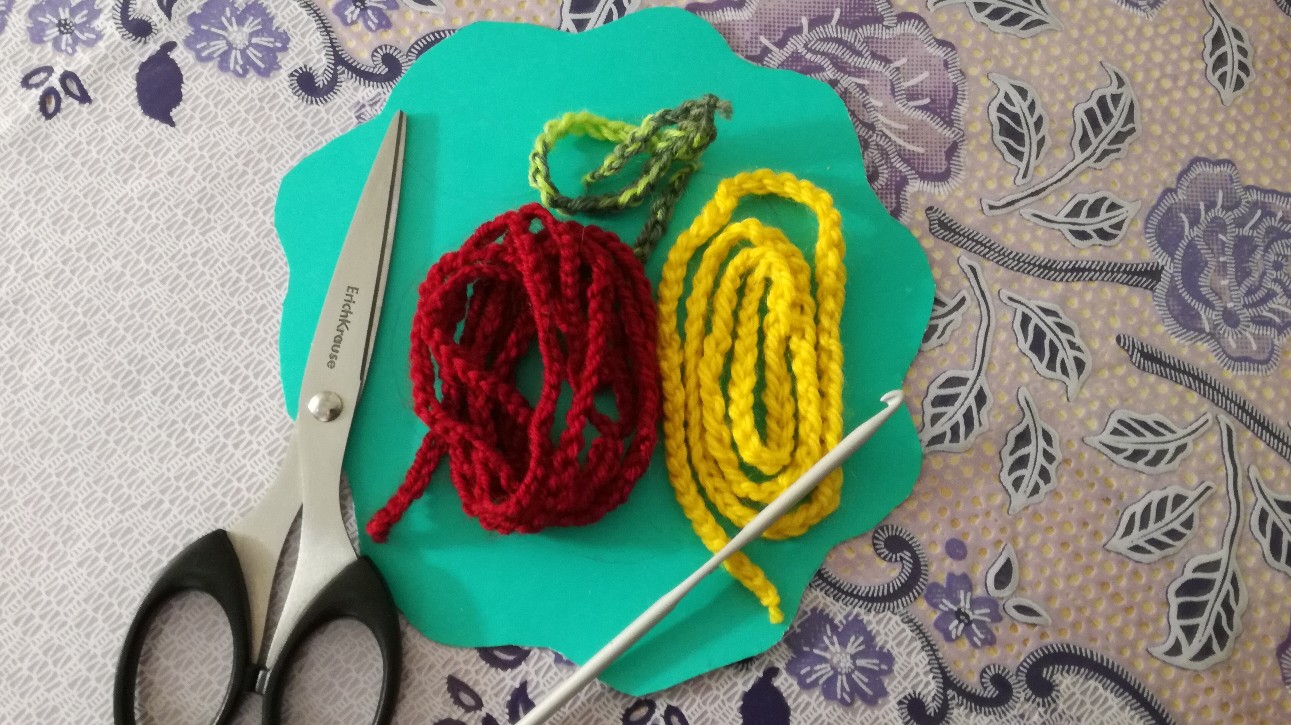 Вот такая подвеска с яблоком у меня получилась!
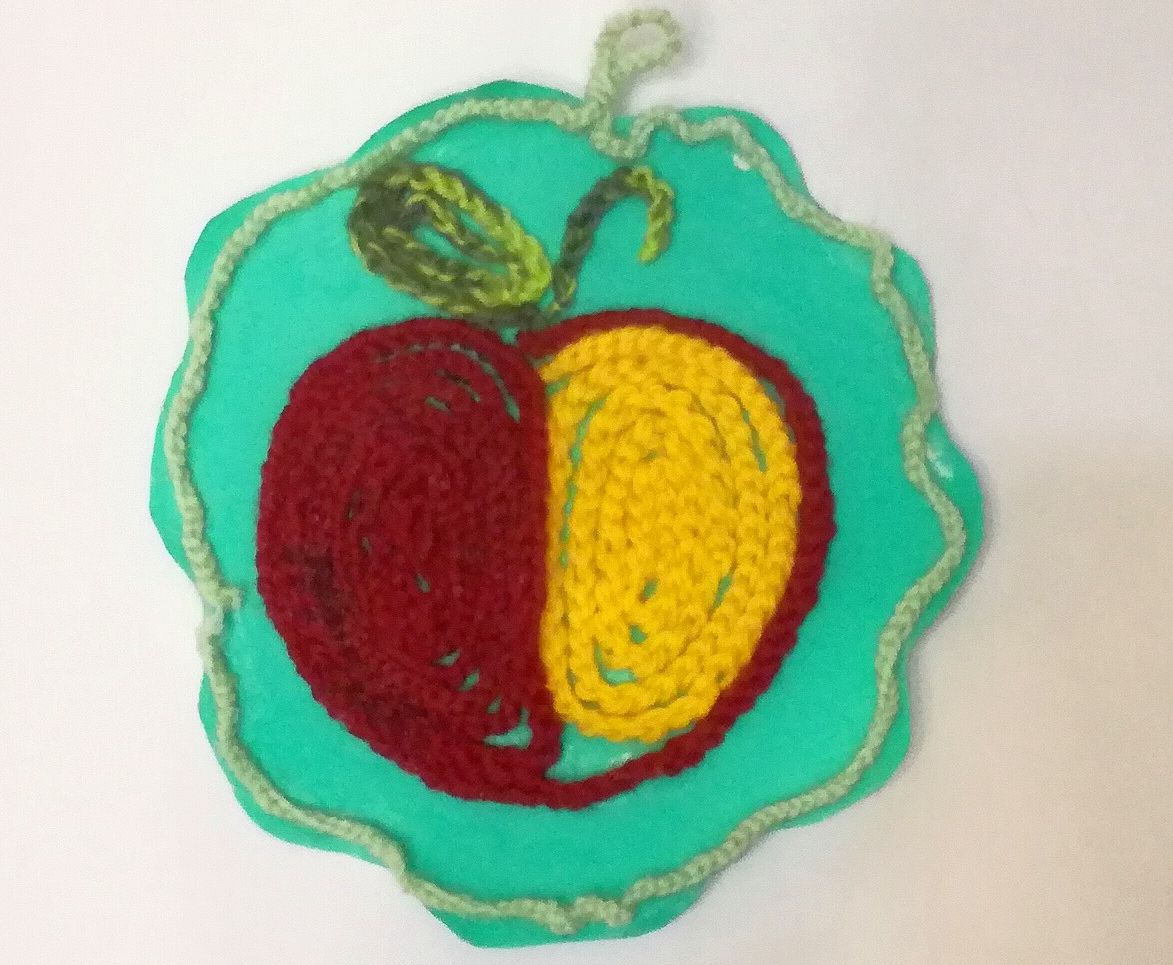 Я с удовольствием сама делаю елочные игрушки к Новому году! Вот так весело они выглядят на ёлке.
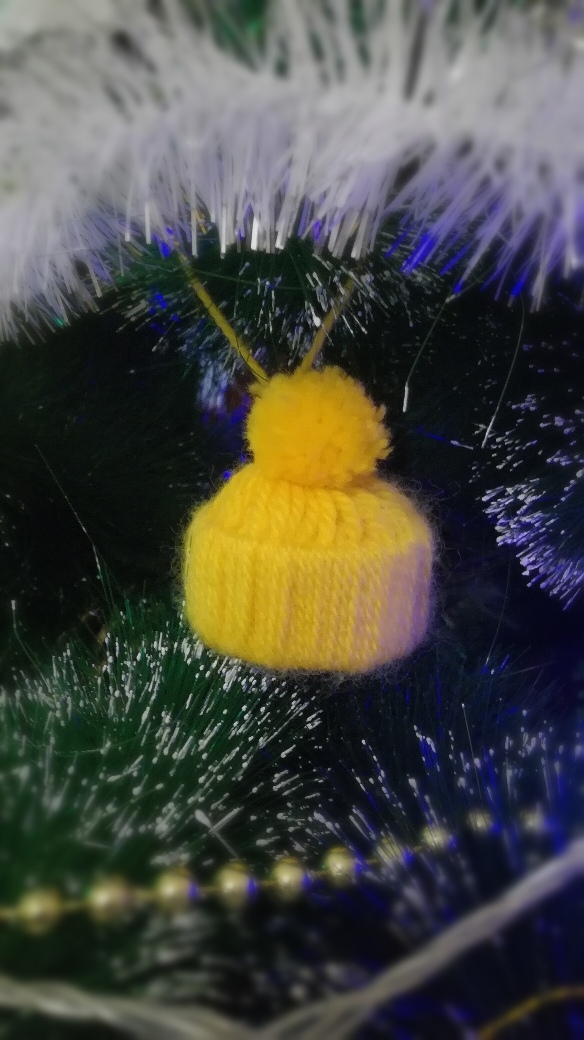 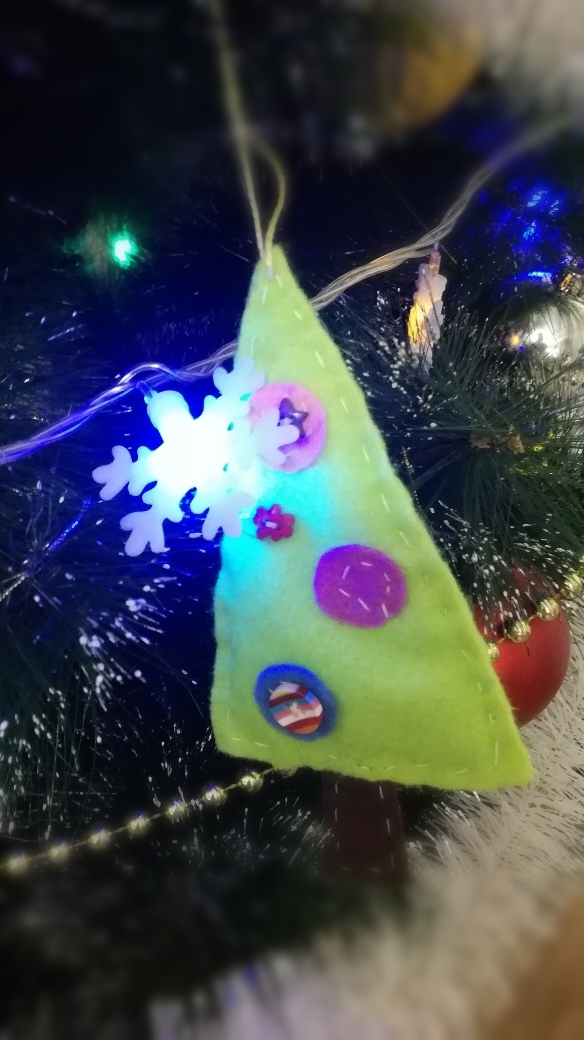 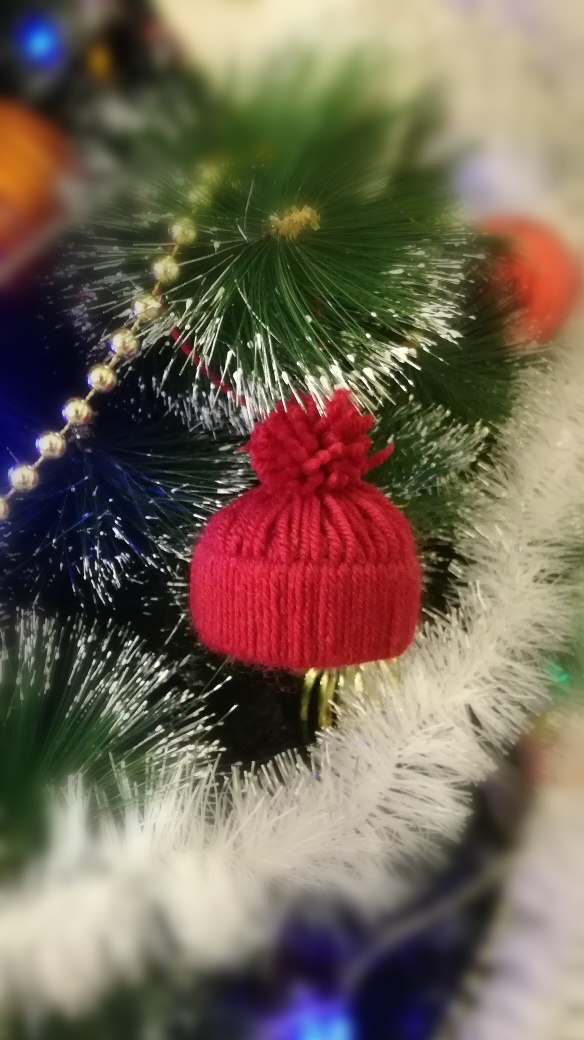 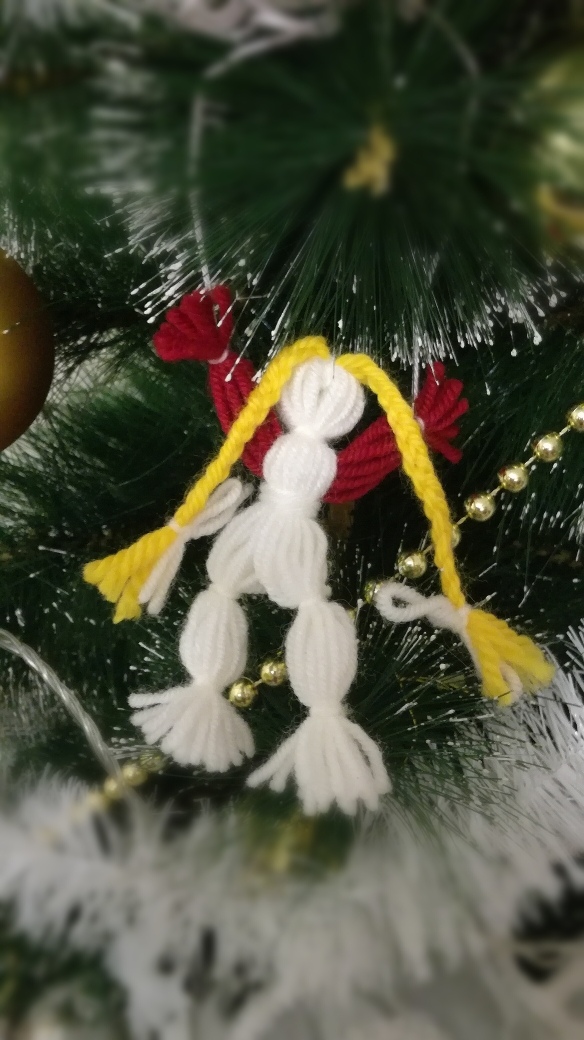 Еще из пряжи можно делать вот таких куколок. С ними можно играть, использовать 
в качестве украшения или повесить на елку.
Еще я умею вязать спицами. В будущем хочу связать шарф своей бабушке.
А еще хочу научиться вязать игрушки.
Около дома у нас растет очень красивый клен.  Осенью я делаю всем своим бабушкам, учителям и друзьям вот такие букеты.
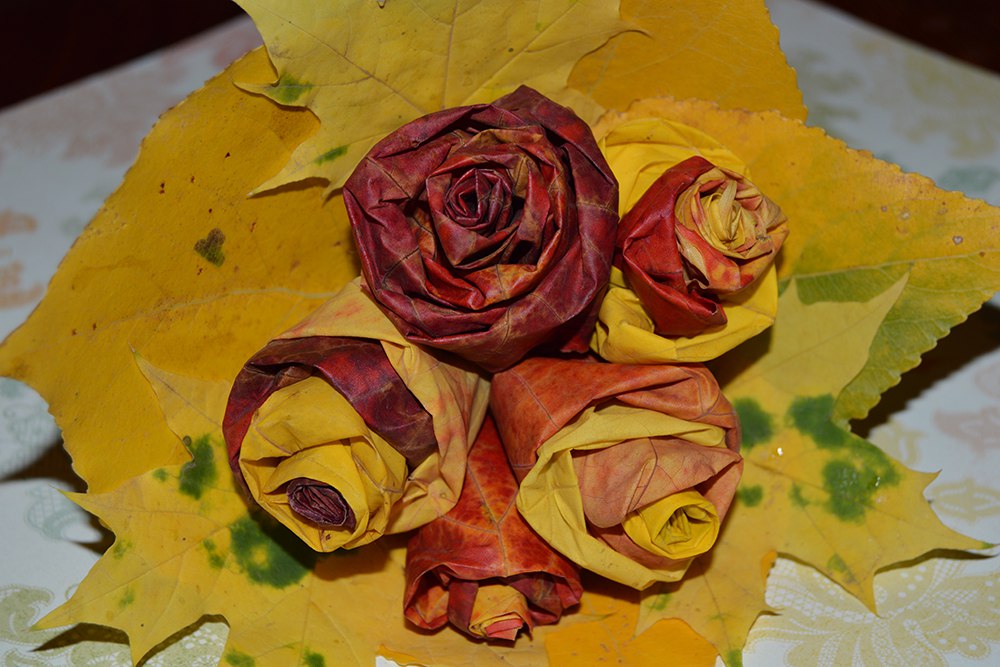 Я очень люблю готовить. Все это я сделала сама без помощи взрослых, но под их присмотром.  Еще я умею делать шарлотку, супы, молочные каши, котлеты и сырники.  Когда я вырасту, я хочу стать поваром.
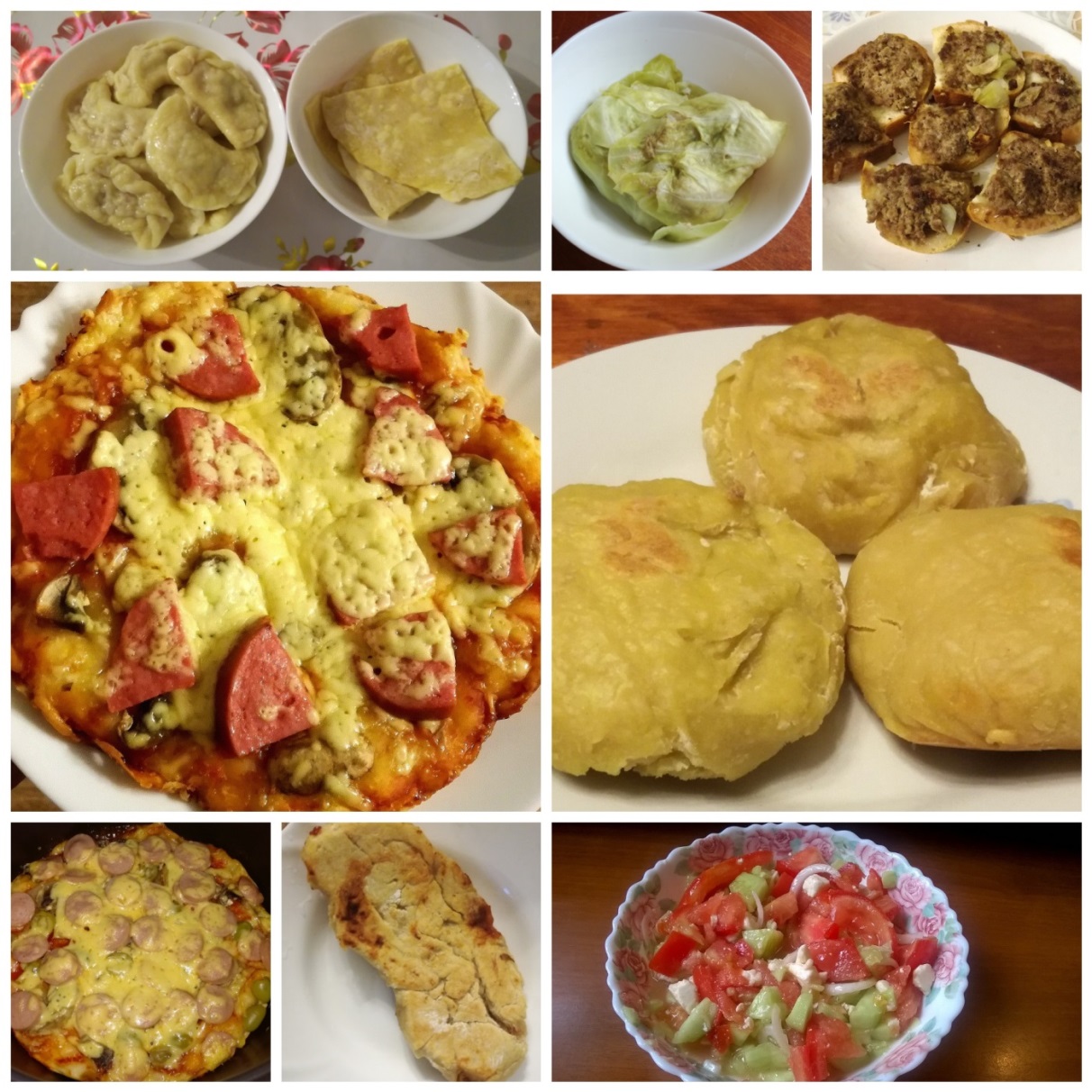 Благодарю за внимание!